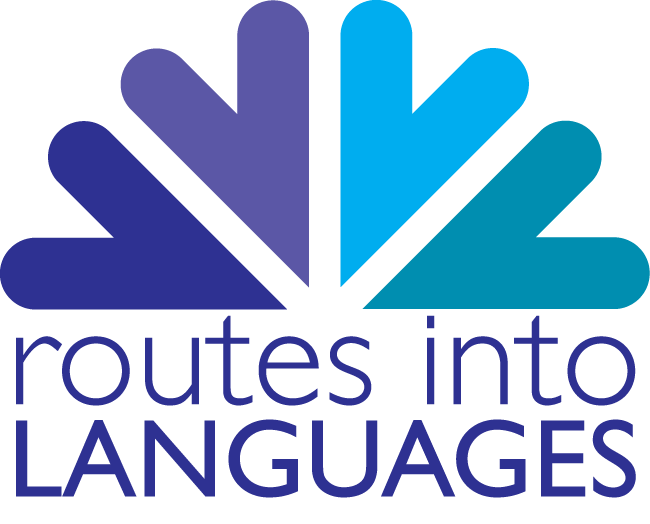 Module 3Developing Reading SkillsPart 4:Academic Reading
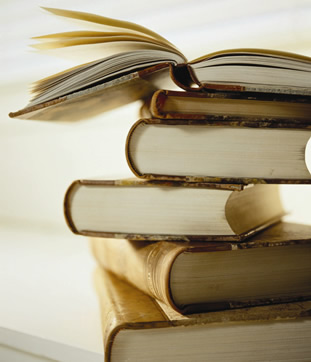 Transition Module 3 		developed byElisabeth Wielander
Academic reading
University assignments generally require you to research the topic and consult a number of different sources. It is therefore important to develop an active reading strategy.  Asking yourself the following questions will help you focus and engage with the material:
Why am I 
reading this?
Where should I start?
How can this text 
help me?
Which parts will be most useful?
What notes should I take?
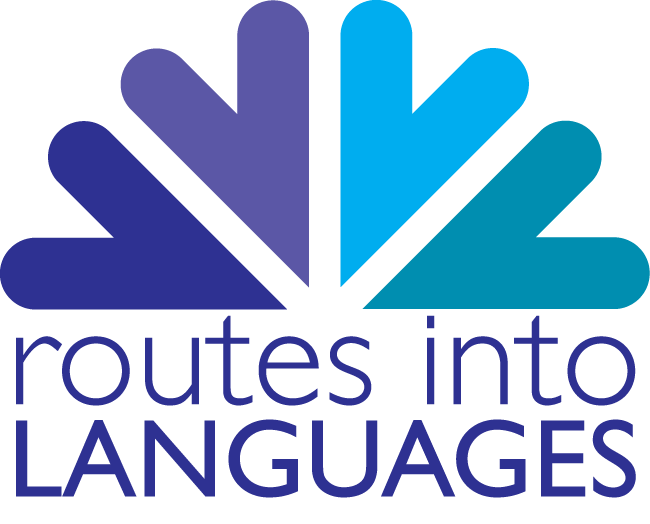 Reading strategies
Skim – Read through the text quickly to get a general idea of what it is about and decide whether it will be useful. 

2. Interrogate the text – Does it proivde any useful information?  Will it support my assignment? If the answer to both of these questions is yes then continue to read the text in more detail.

3. Take notes – Read the text in detail and note down any key information for your assignment and highlight any points which need clarification.

Re-read – Read the text again, fill in any gaps in your notes, ensure you have a thorough understanding of the text and its relevance to your assignment.

Although this strategy will mean you spend longer on your research it will be time well-spent and will ensure you use source materials effectively.
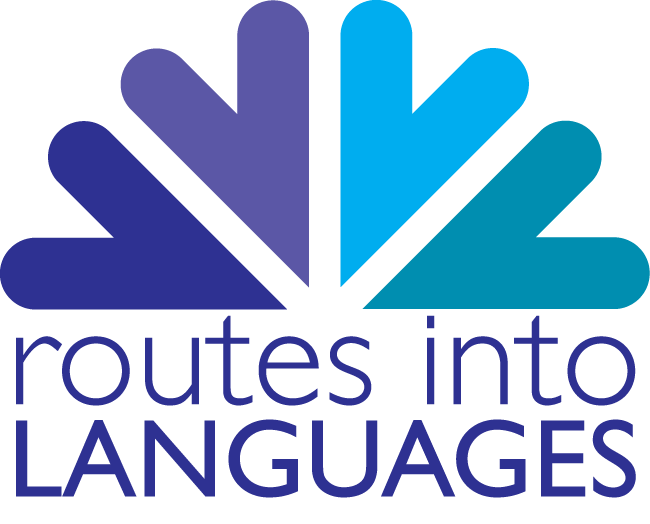 Academic reading
Critical reading 
When you read critically you need to continuously analyse, question and evaluate what you are reading.  Some useful questions include asking yourself:

What is the main argument?
What evidence does the author use to support and develop this argument?
Is the evidence valid? (Is it up to date / relevant / biased?)
Is the author’s argument similar to or different from others you have read?
How does the author’s argument develop this particular area of study?
Do you agree with the author? (Why? Why not?)
How can you use this information? (e.g. in an essay / report / presentation)
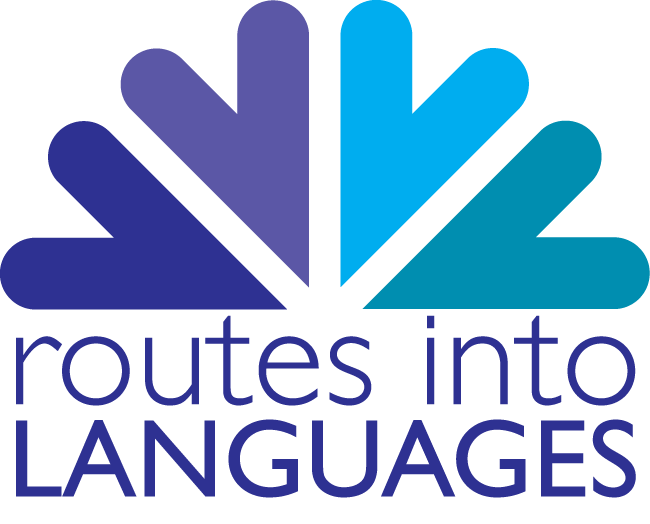 Research Skills, Note taking and Referencing
Research, Note-taking and Referencing skills go hand in hand with reading skills and it is important that you allocate enough time to go through each of the processes.
For more information on each skill refer to the following modules:
Transition Module 2: Research & Library Skills
 Transition Module 4: Referencing.
Transition Module 6: Note taking and revision.
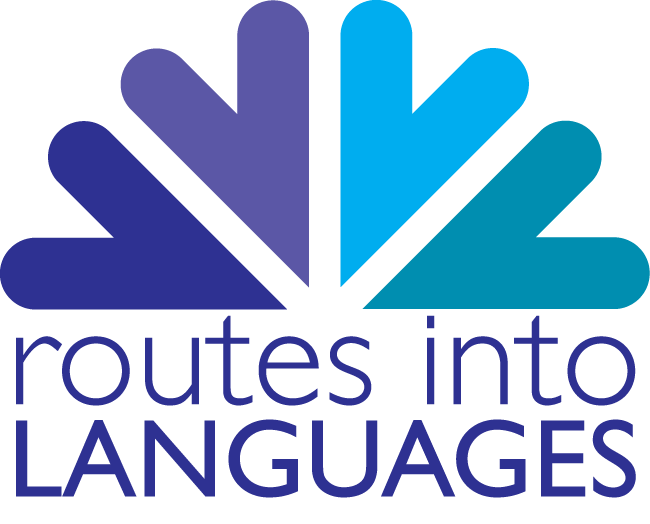 Sources used
Aston University Learning Development Centre, Developing Academic Reading
Cottrell, S. (2003): The Study Skills Handbook. New York / Basingstoke: Palgrave Macmillan.
Dodd, B. / Coles, W. (1997): Reading German. Oxford: OUP.
Eichheim, H. et al. (2002). Blaue Blume. Kursbuch Deutsch als Fremdsprache. Englische Ausgabe. Ismaning: Max Hueber Verlag.
National Capital Language Resource Center (NCLRC) – The Essentials of Language Teaching, http://www.nclrc.org/essentials/reading/stratread.htm 
Spears, Deanne (2003): Developing Critical Reading Skills. New York: McGraw-Hill. http://highered.mcgraw-hill.com/sites/0072491329/student_view0/chapter_1-999/exercise_5.html 
Wilson, A. (2007). German Quickly. A Grammar for Reading German. New York / Frankfurt: Peter Lang.
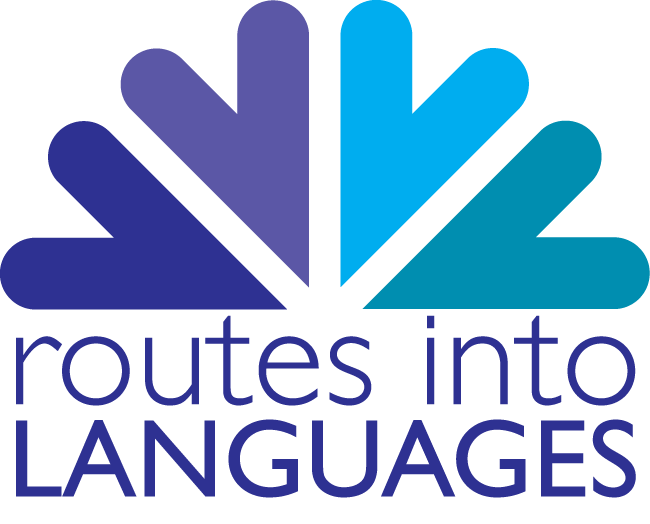